FEWS NET Enhanced Flood Monitoring – East Africa, West Africa, southern Africa and Yemen
Apr 08, 2024, Hazard Briefing

FEWS NET Science Team:
USGS, NASA, NOAA, UCSB+Regional Scientists
Flooding Conditions in South Sudan
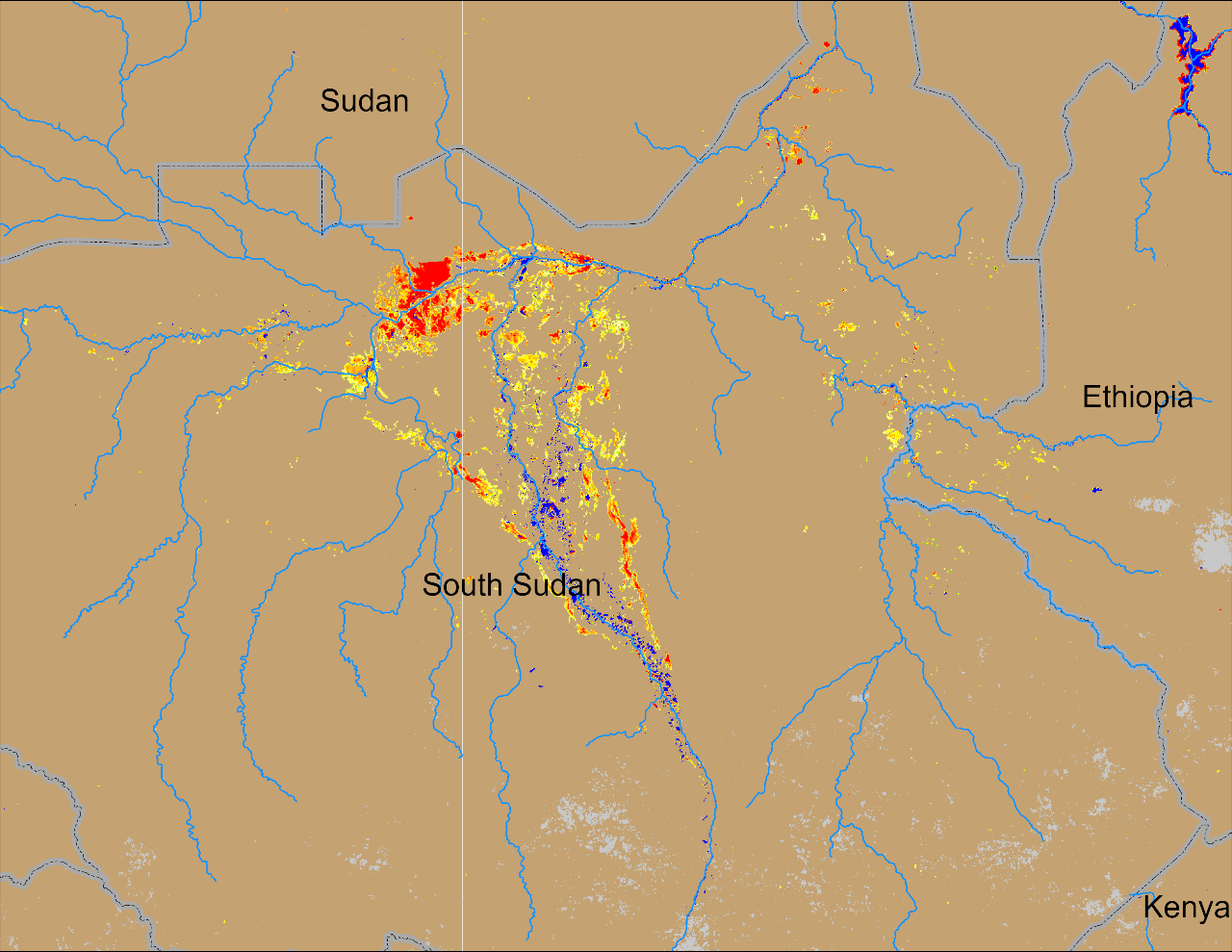 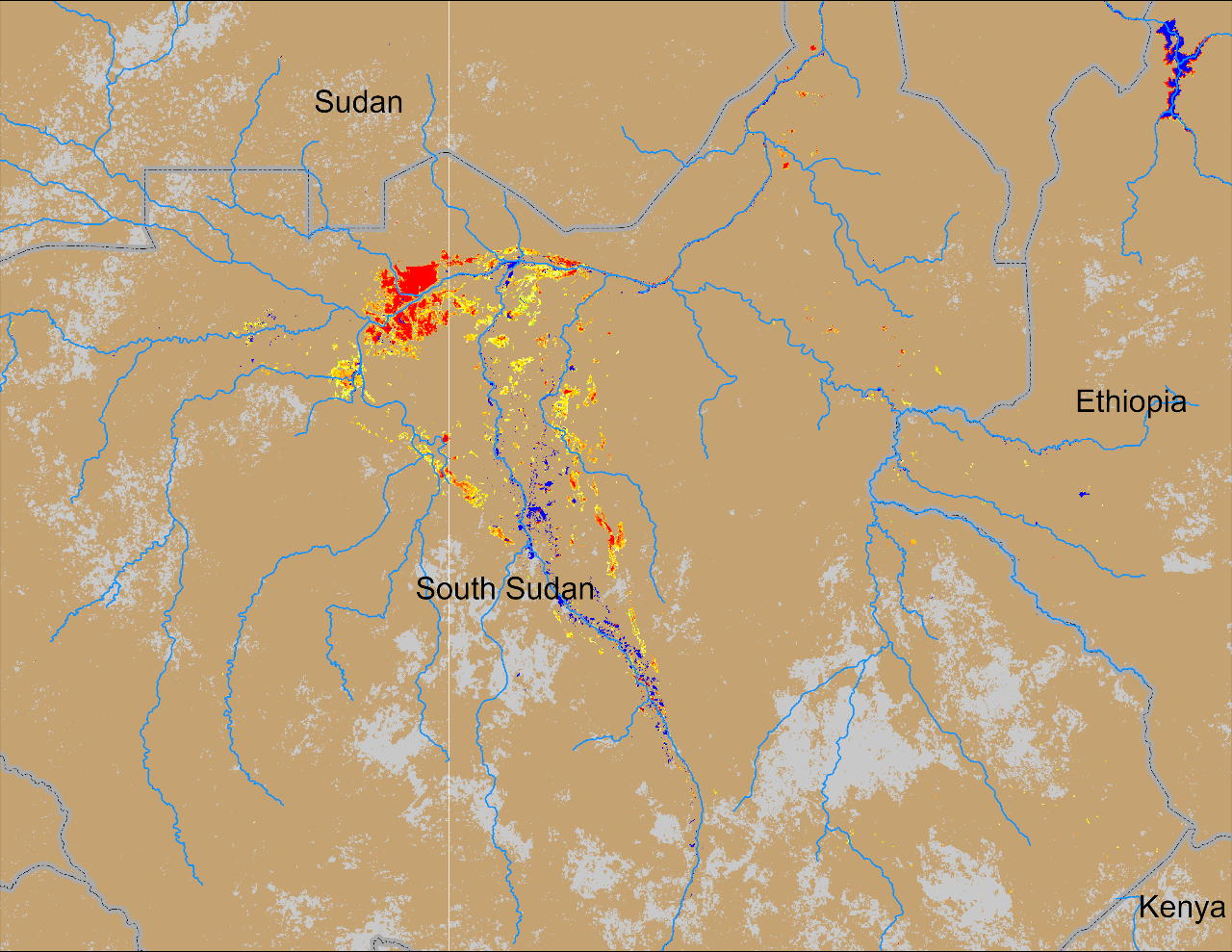 Sobet
Sobet
Akobo
Akobo
Pibor
Pibor
(% of the pixel)
(% of the pixel)
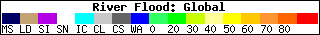 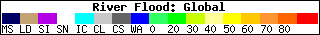 NOAA VIIRS 5-day comp.: 03 – 07 Apr 2024
NOAA VIIRS 5-day comp.: 27 – 31 Mar 2024
Flooding conditions improved marginally especially along the Sobet and Akobo catchments in South Sudan.
Flooding in Zambia and Eastern Angola
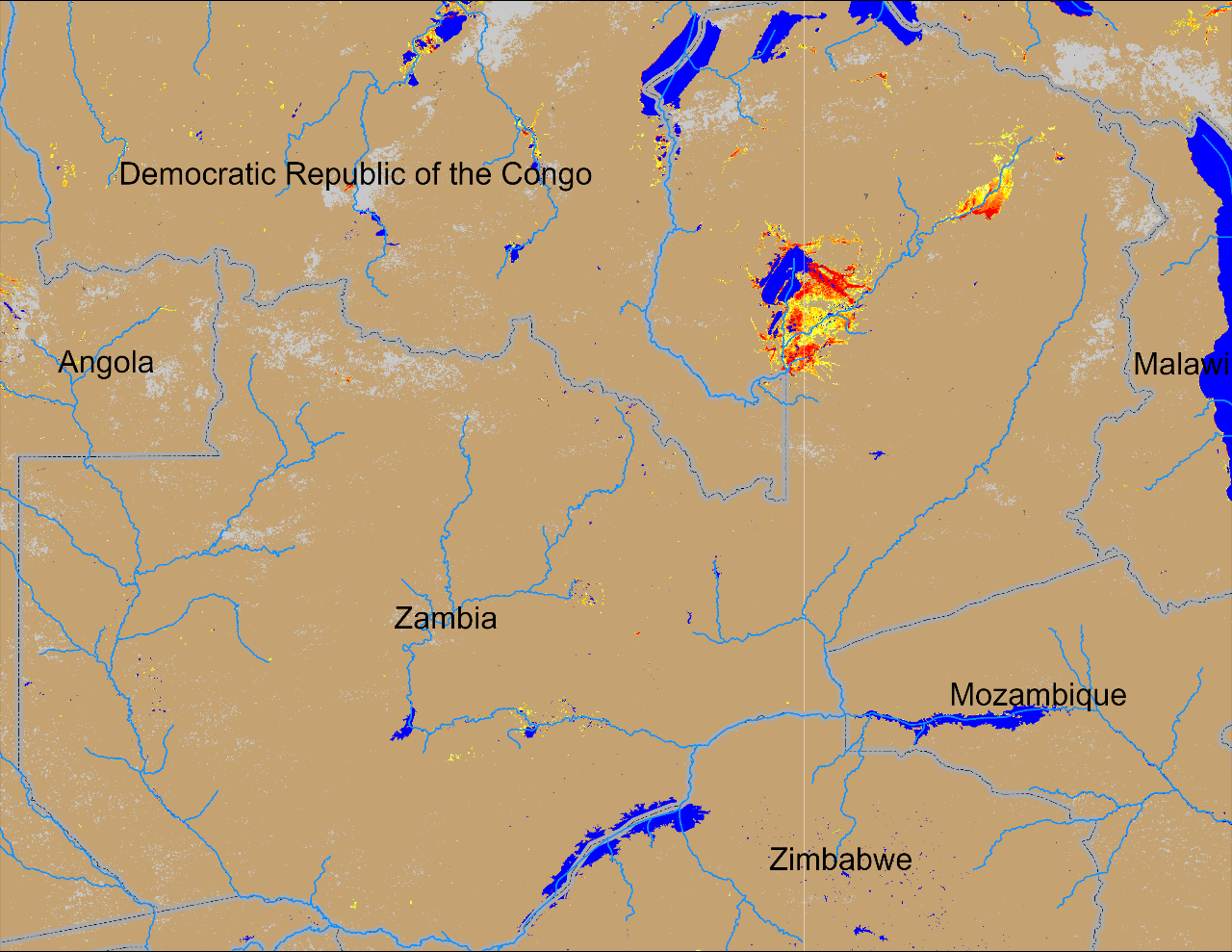 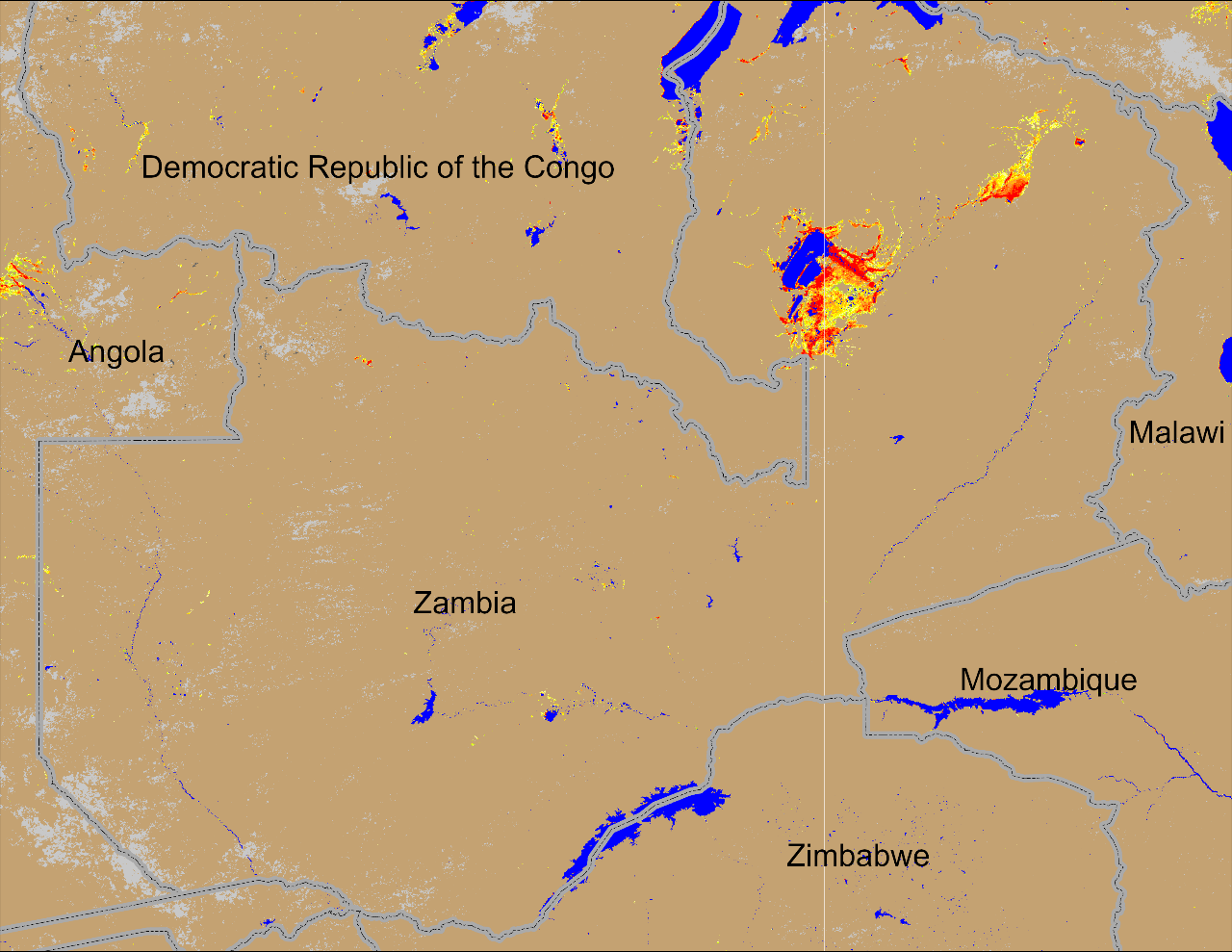 (% of the pixel)
(% of the pixel)
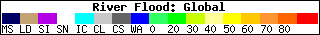 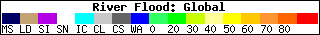 NOAA VIIRS 5-day comp.: 03 – 07 Apr 2024
NOAA VIIRS 5-day comp.: 27 – 31 Mar 2024
Flooding conditions remained consistently unchanged in northeastern Zambia for past several weeks.
Flooding Conditions in Madagascar
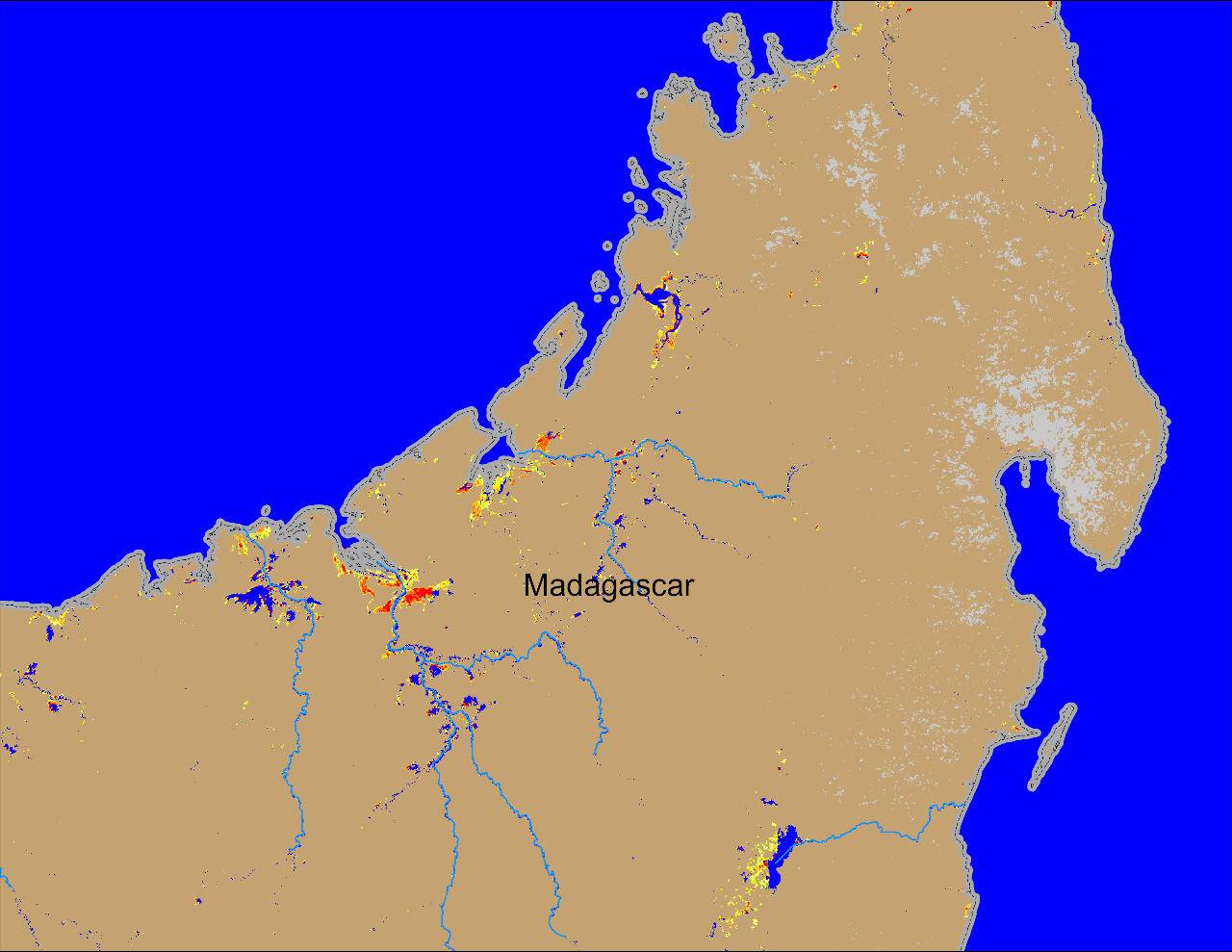 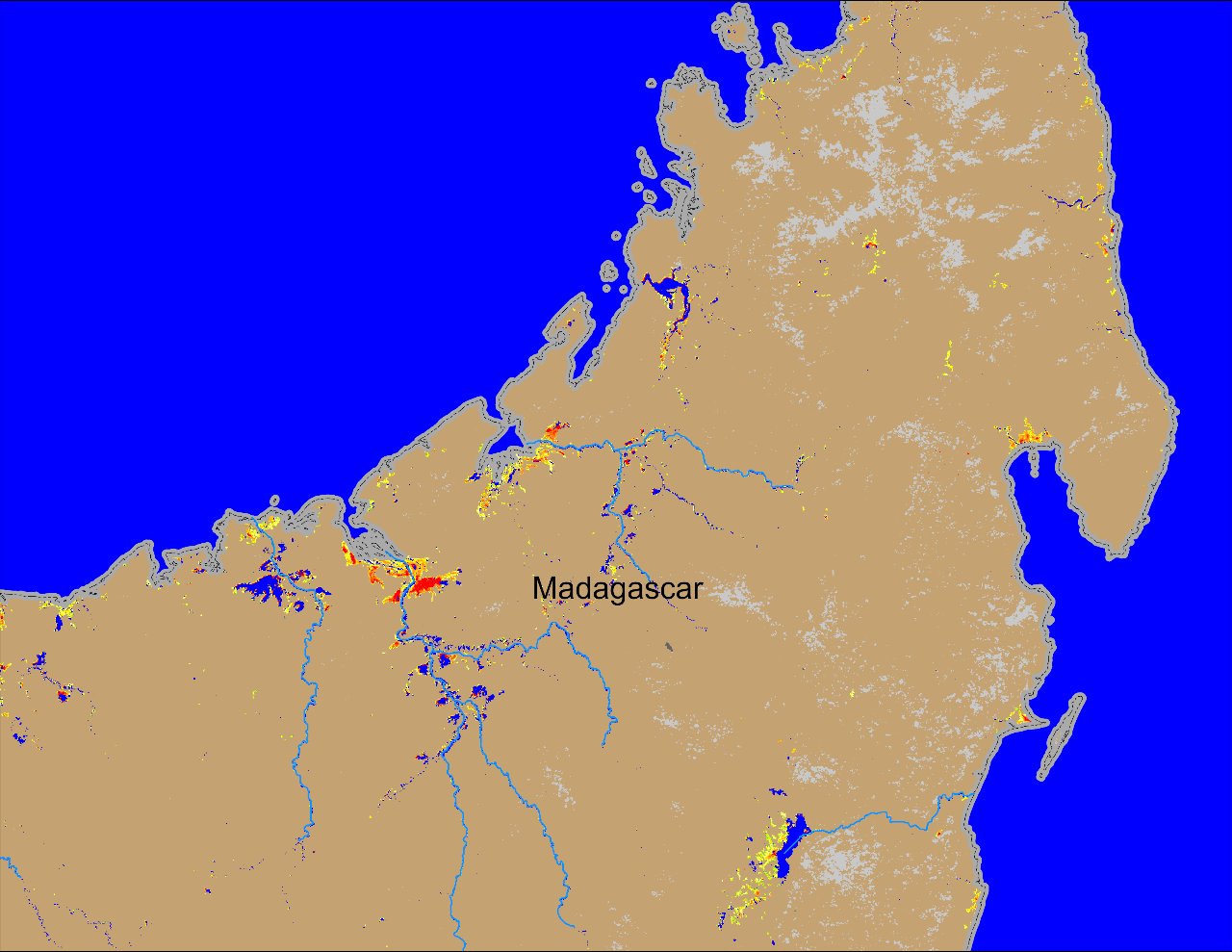 (% of the pixel)
(% of the pixel)
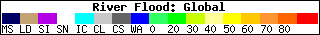 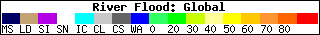 NOAA VIIRS 5-day comp.: 03 – 07 Apr 2024
NOAA VIIRS 5-day comp.: 27 – 31 Mar 2024
Flooding conditions improved marginally in northern Madagascar.